Το σώμα και η υγεία μας
Γ΄τάξη
Τι σας θυμίζουν οι πιο κάτω εικόνες;
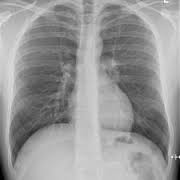 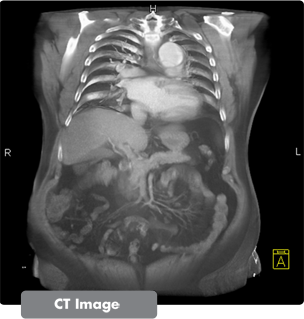 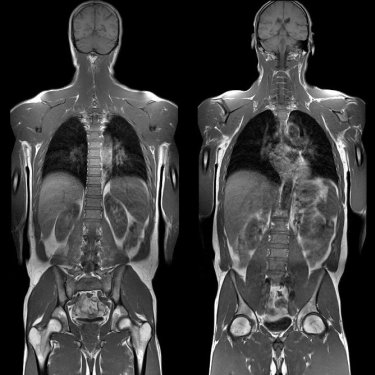 Τα εσωτερικά μας όργανα
Στην πιο κάτω εικόνα δείξε με βέλη που νομίζεις ότι βρίσκονται τα εσωτερικά όργανα του σώματος και γράψε την ονομασία τους
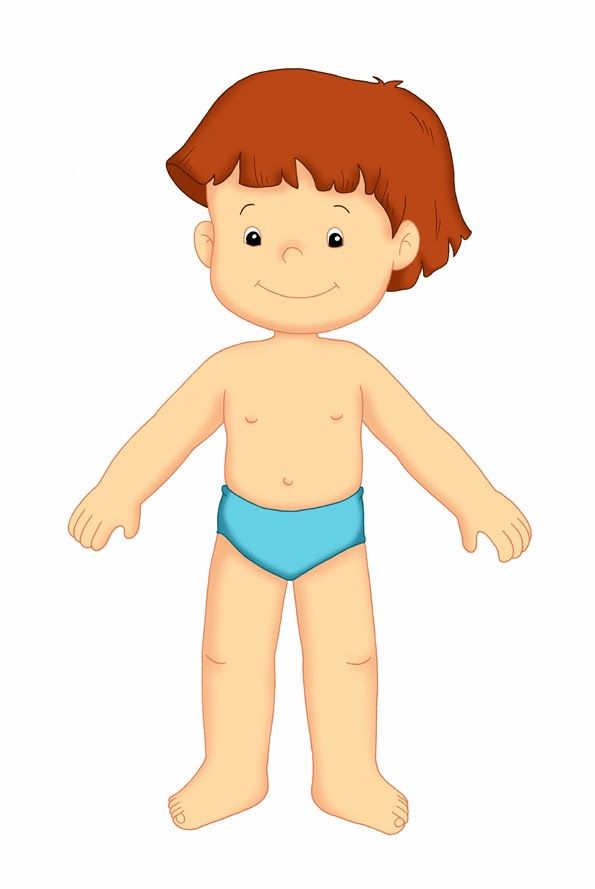 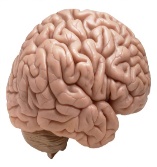 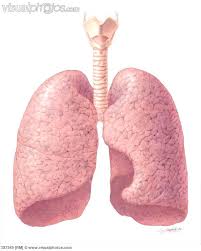 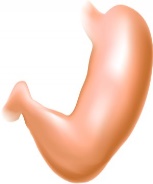 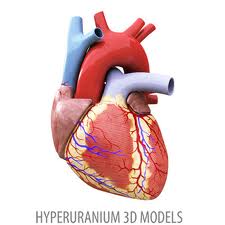 Τα εσωτερικά μας όργανα
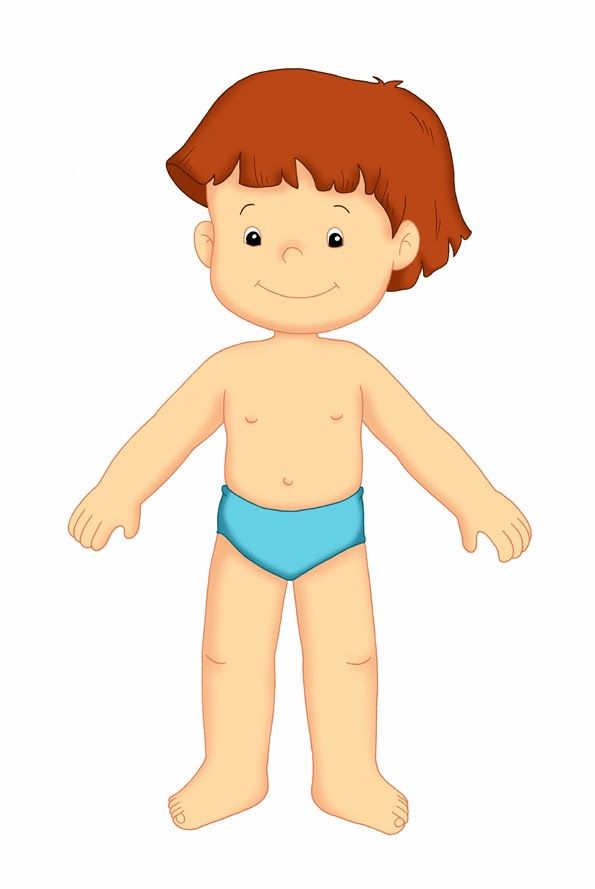 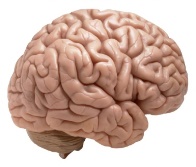 εγκέφαλος
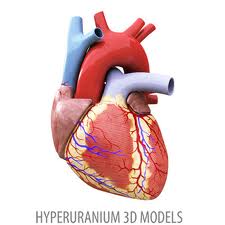 καρδία
στομάχι
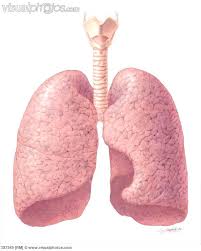 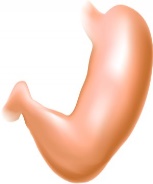 πνεύμονες
Άσκηση 6 σελ. 59
Κεφάλι: εγκέφαλος

Θώρακας: πνεύμονες, καρδία

Κοιλιά: στομάχι
Ώρα για παιχνίδι
Πατώντας στον πιο κάτω σύνδεσμο μπορείς να παίξεις ένα παιχνίδι, εντοπίζοντας τα εσωτερικά μέρη του σώματος που σου ζητάει κάθε φορά. Καλή επιτυχία!
https://www.purposegames.com/game/tQpLt2TMpQP